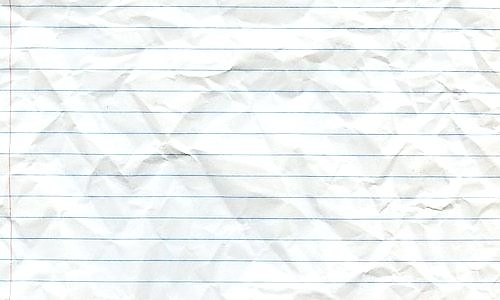 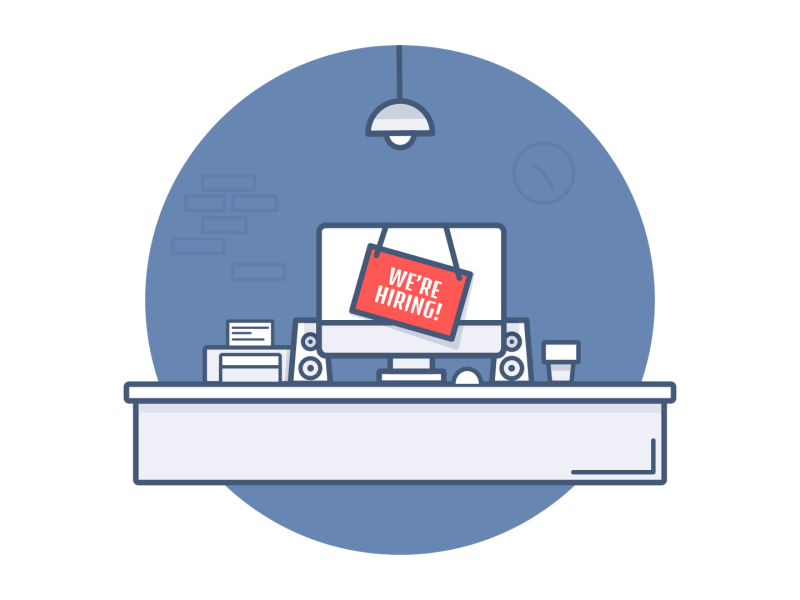 GRADE 7
LIFE ORIENTATION
MISS. LANDSBERG’S
CLASS
UNIT 1: CAREER FIELDS

PAGES: 94-107
CAREER FIELDS
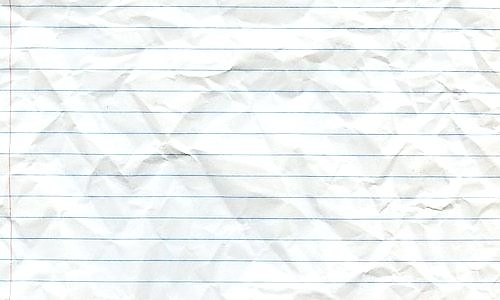 What is your dream career??
Once you leave school, you have the exciting task of selecting your dream career.
You may have many careers in your life or just a few. 
Your Interests, skills and passions direct your choices.
Here are a few sectors that you could go into;
E.g. Agriculture, Business management, Health Sciences, Engineering, Medicine or Arts and Entertainment.
Always make sure to think of a Plan B- because life is unpredictable. 
However it is not easy to study for your career choice. 
You have to work hard in school and throughout your life to achieve your goals.
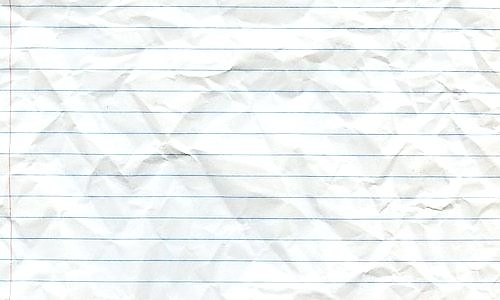 Look at the following points in your textbook.
Look at the Career fields or Sectors ( not all careers will be mentioned).
Look at your abilities and find a career that interests you( pg.96 ). 
Qualities relating to each field ( pg. 98 ).
Work environment and activities in each career field( pg. 99 ).
School Subjects relating to each career field( pg. 102 )
Level of schooling requirements for each career field ( pg. 102 )
Duration of study for each career field( pg. 103 ).
Opportunities within each career field ( pg. 104 ).
Challenges within each career field ( pg. 106-107 ).
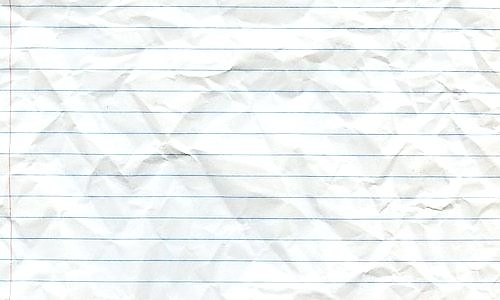 Definition Box Activity:MAKE SURE TO COMPLETE THIS ACTIVITY IN YOUR L.O WORKBOOK.WRITE THE DATE AND HEADING BEFORE COMPLETING THE TASK. SKIP A LINE BETWEEN EACH DEFINITION.
Career Field=
Qualification=
Salary=
Degree= 
Employees=
Employers= 
Opportunities= 
Challenges=